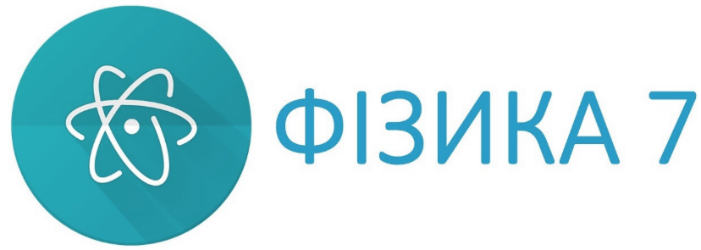 УРОК 41
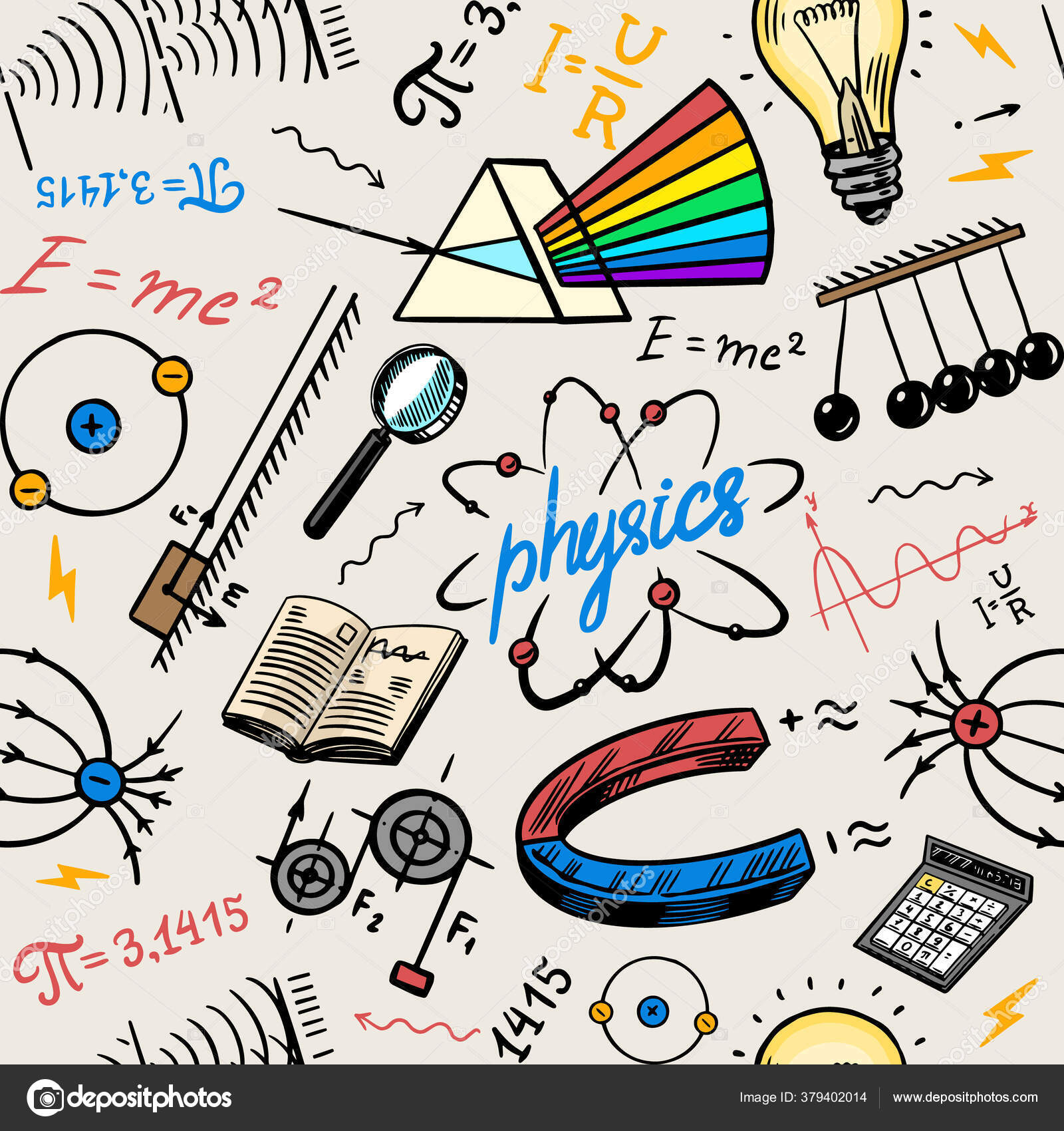 Узагальнення знань 
      за розділом
 «Взаємодія тіл. Сили»
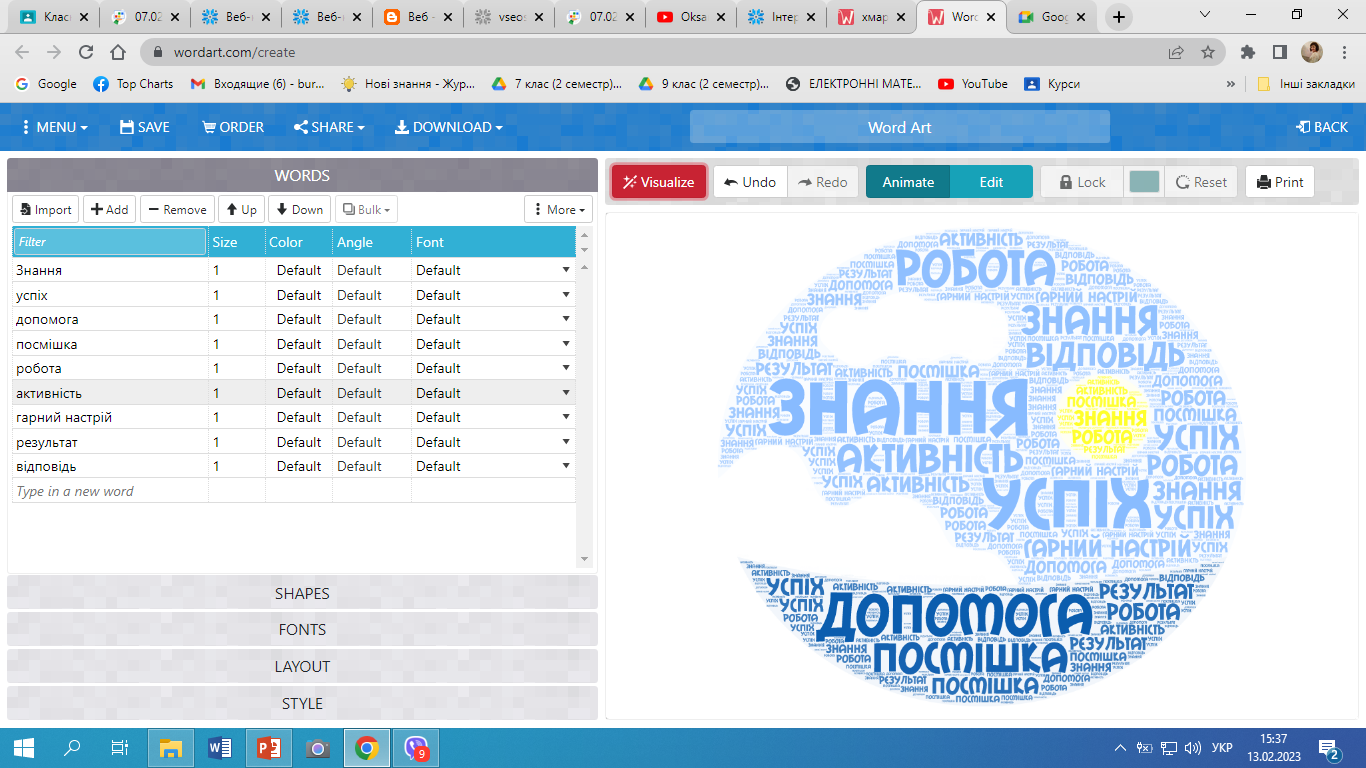 Що спадає вам на думку, коли чуєте слово «Сила»?
Перейдіть за покликанням та напишіть свої асоціації.
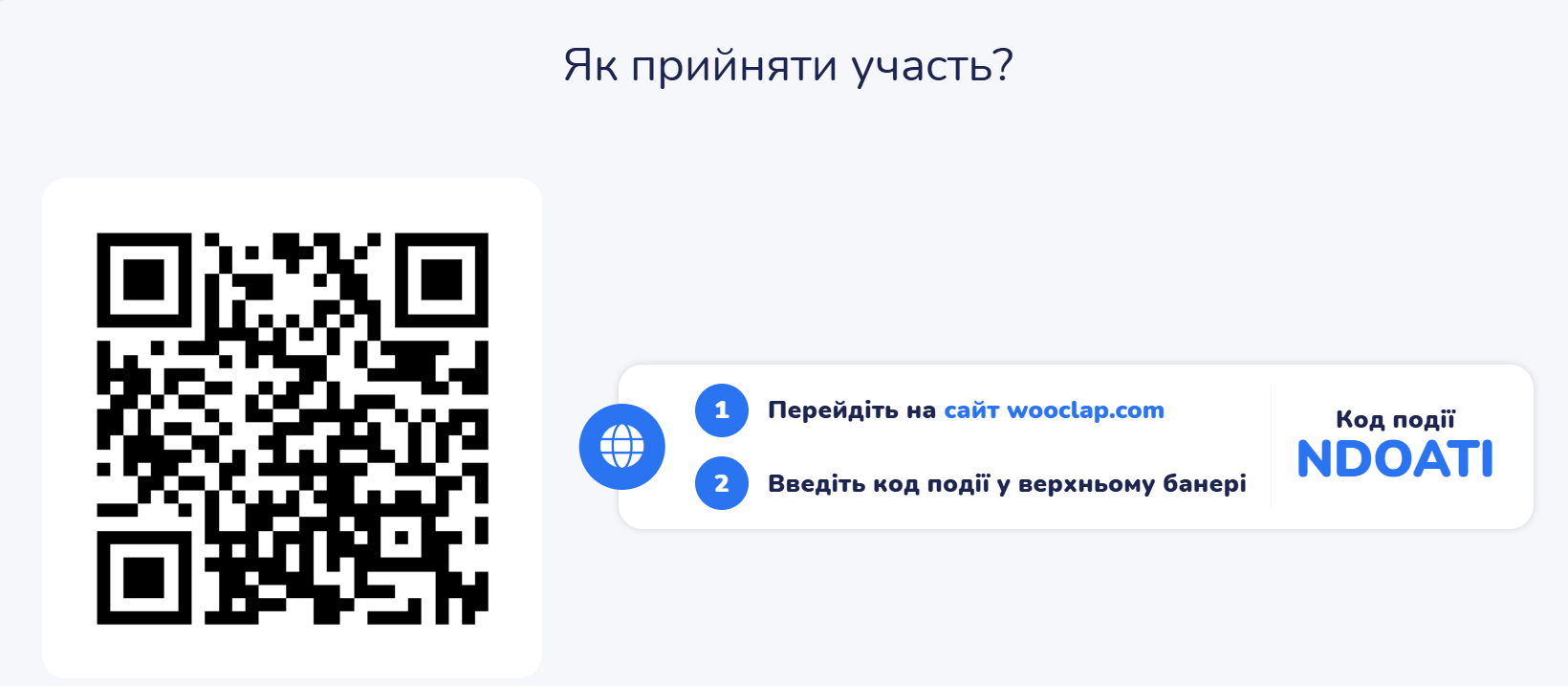 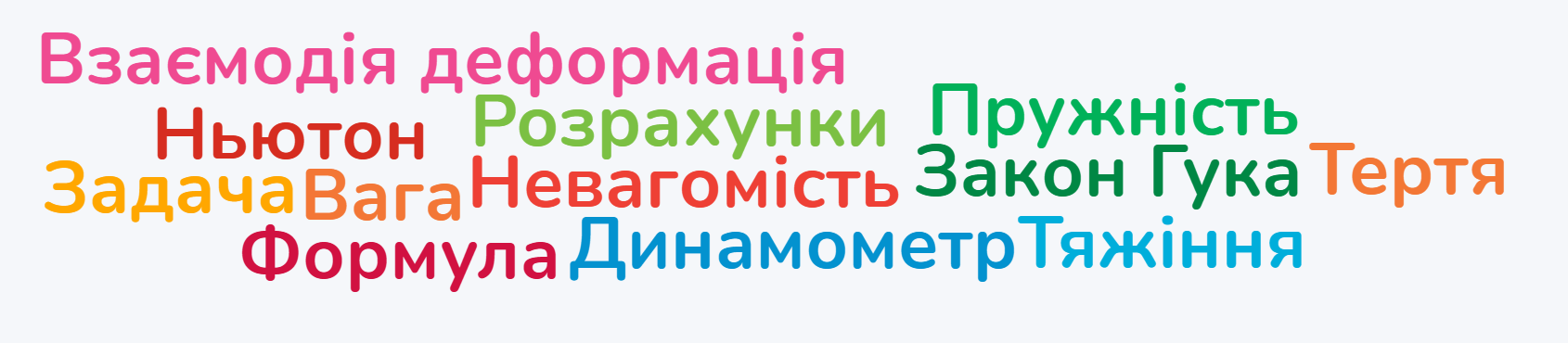 https://app.wooclap.com/NDOATI?from=event-page
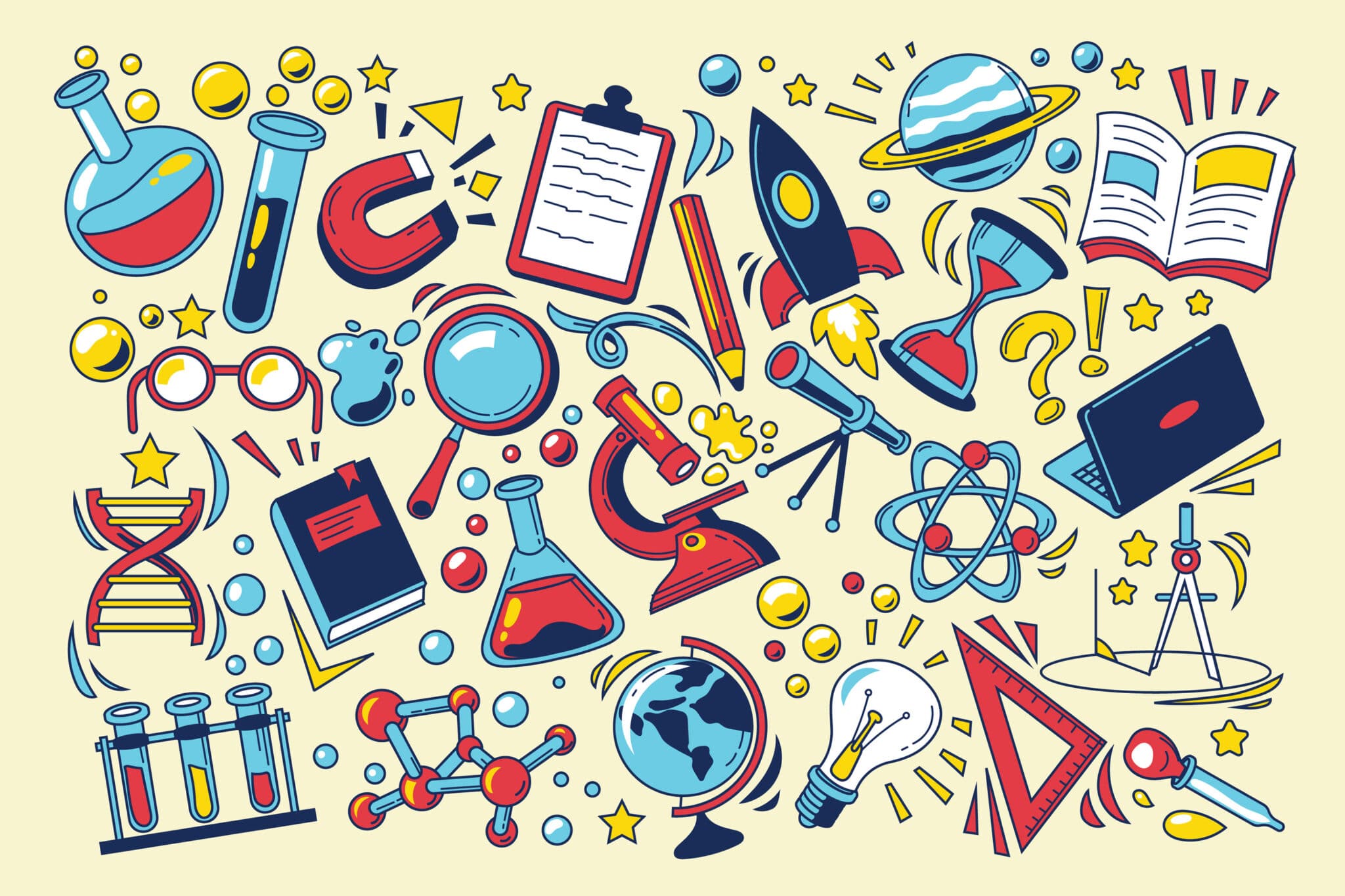 Тема уроку: Узагальнення знань за розділом «Взаємодія тіл. Сили»
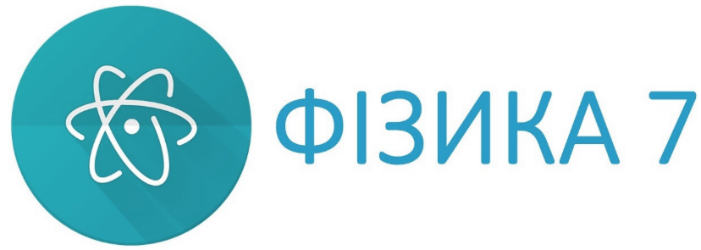 УРОК 41
Мета уроку:
Навчальна. Систематизувати та поглибити знання про сили в механіці, розкрити широкий діапазон прояву сил у природі, зацікавити учнів до вивчення фізики.

Розвивальна. Розвивати логічне мислення учнів, уміння грамотно висловлювати свою думку.

Виховна. Виховувати культуру оформлення записів під час розв’язування задач.
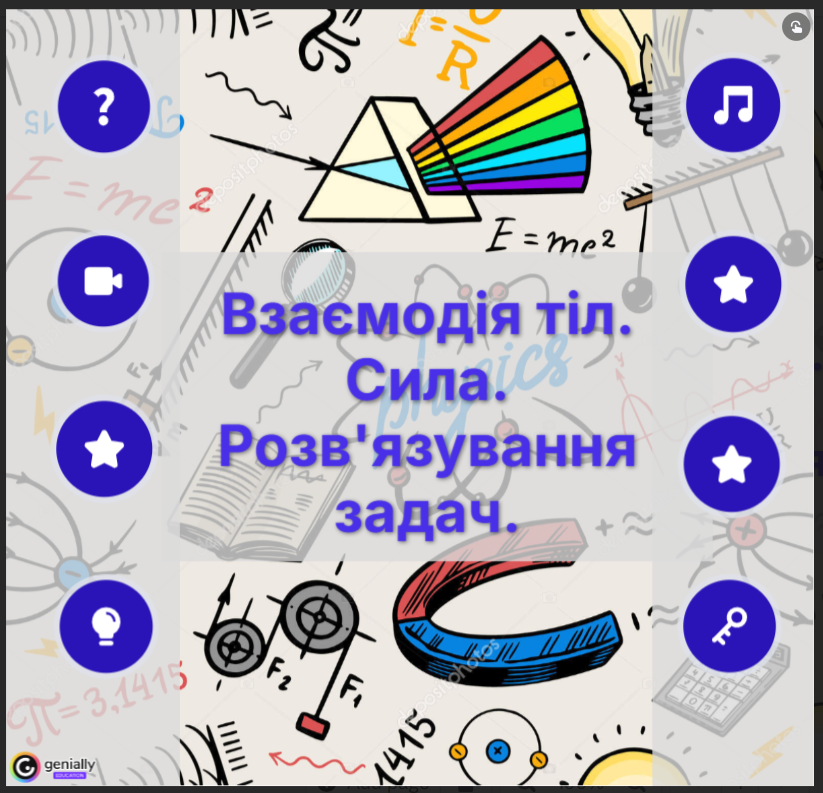 https://view.genially.com/672d2361af79857bb3b894d3/interactive-image-vzayemodiya-til-sila
Взаємодія
Запитання 1.
Розгадайте ребус.
Що таке взаємодія?
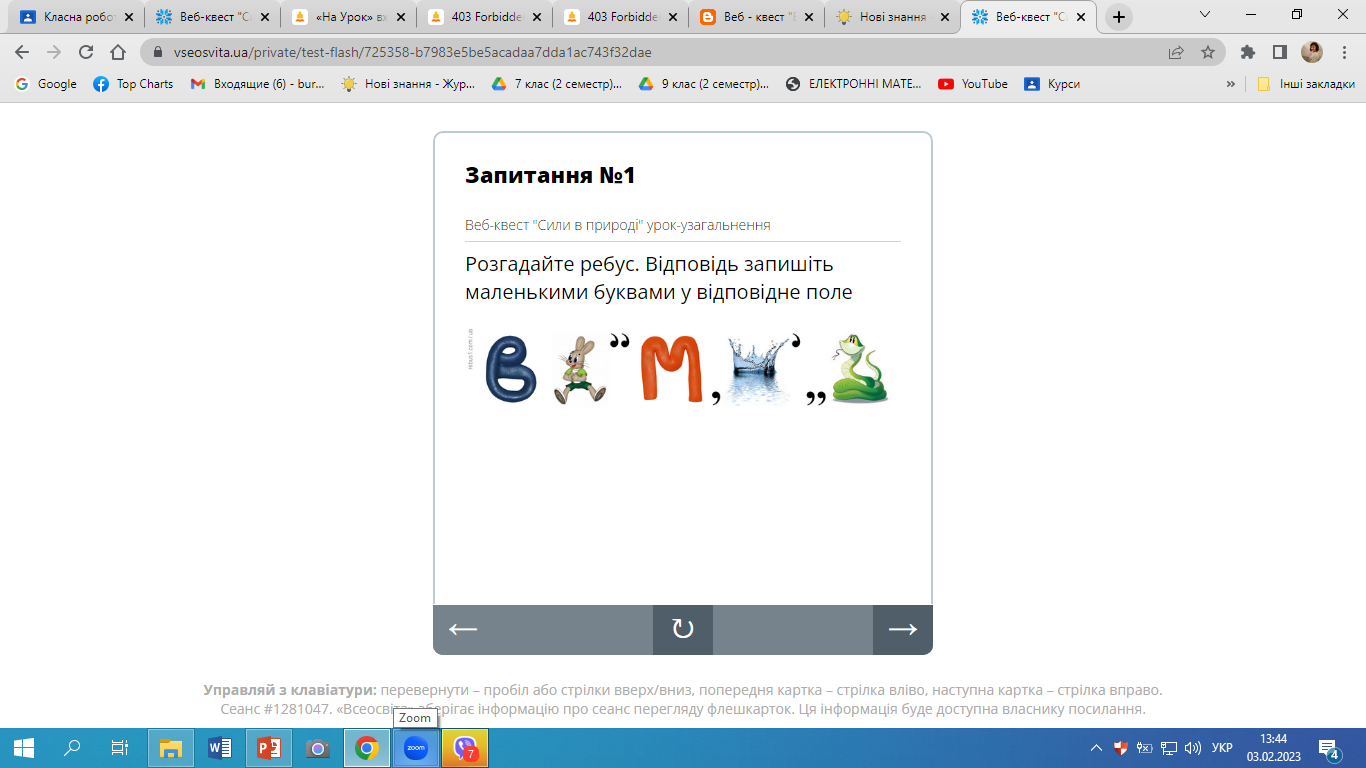 Що є результатом взаємодії тіл ?
Сила
Запитання 2.
Розгадайте ребус.
Яким символом позначають силу ?
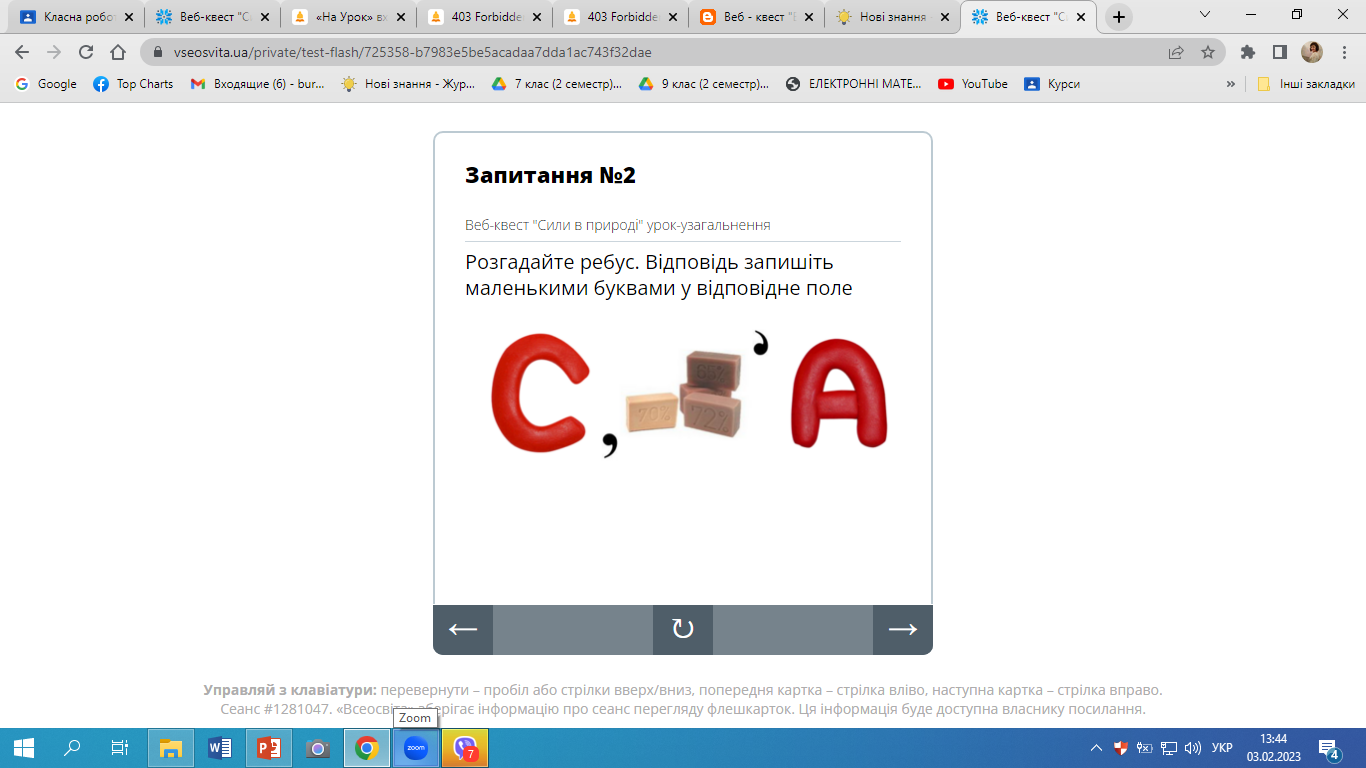 Запитання 3.
Розшифруйте фразу, яка заховалася у хмарі зі слів
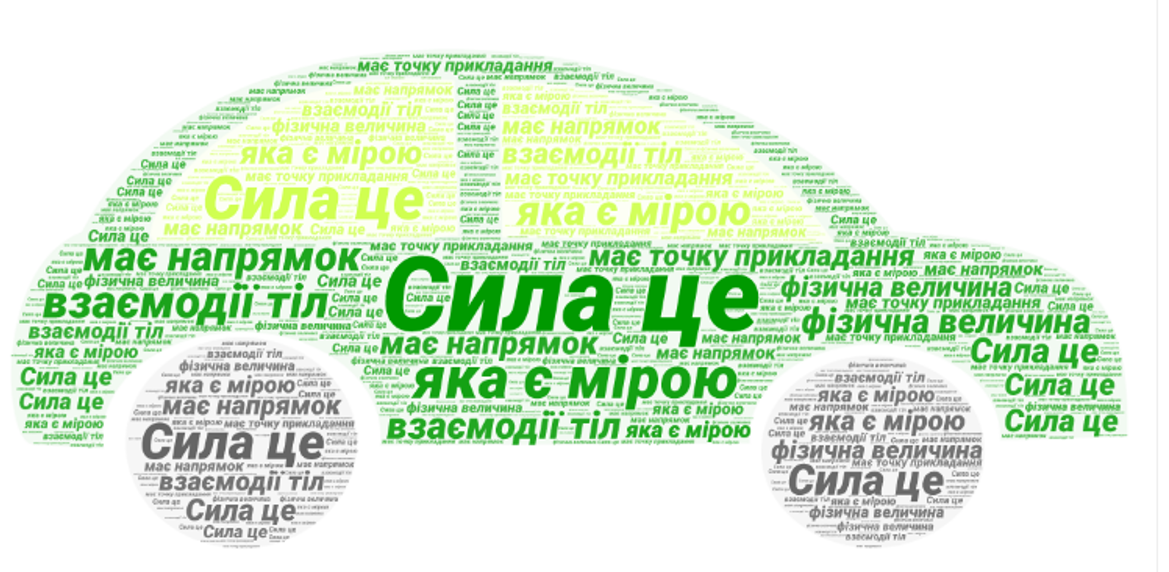 Сила – це фізична величина, яка є мірою інертності тіл. 
Сила характеризується числовим значенням, має точку прикладання, має напрямок.
Запитання 4.
Розгадайте ребус. 
Про кого йде мова? 
Перегляньте відео за покликанням.
Ньютон
Хто такий Ньютон ?
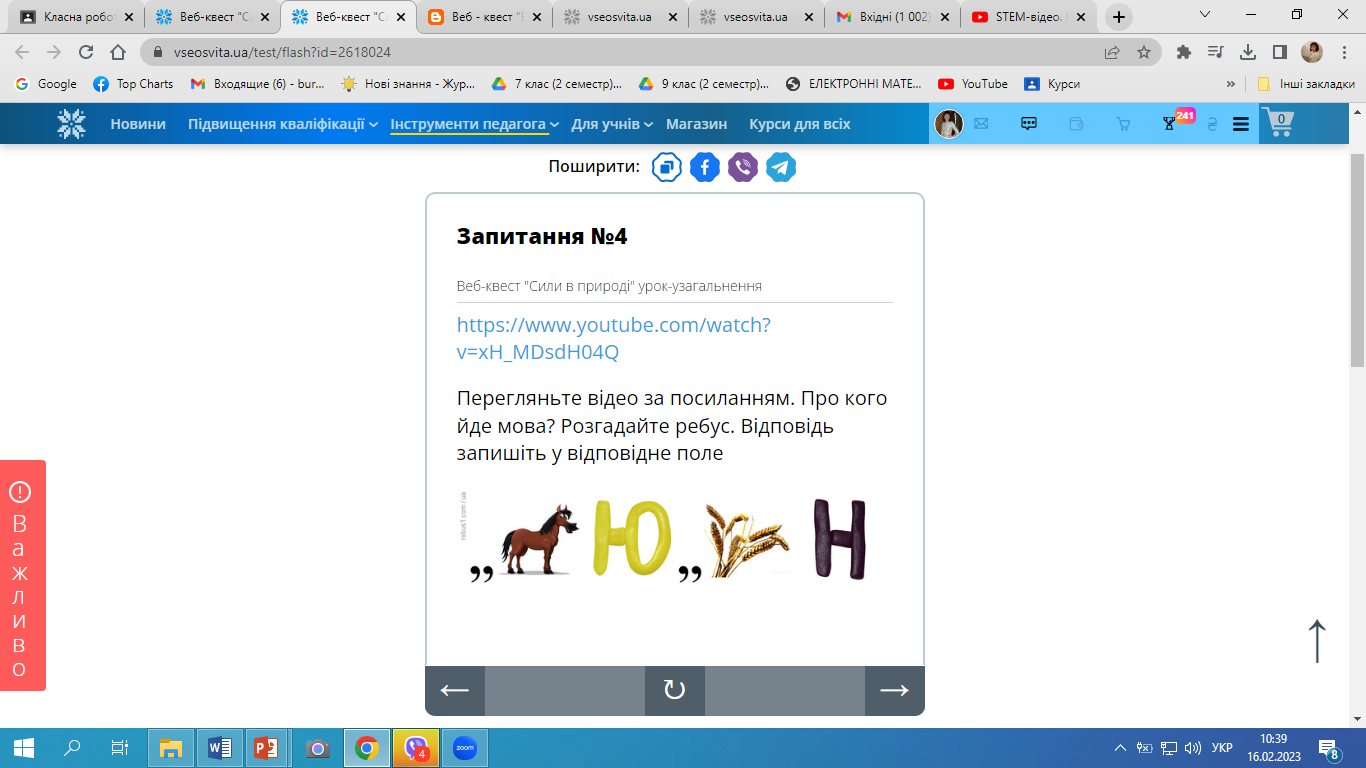 Що таке ньютон ?
https://www.youtube.com/watch?v=xH_MDsdH04Q
Ісаак Ньютон
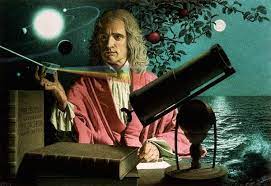 Вважається основоположником сучасної фізики. Ним було сформульовано основні закони механіки та закон всесвітнього тяжіння. Він вважається основоположником акустики і фізичної оптики.
Запитання 5.
Виконайте завдання за покликанням.
Як називають силу, яка здійснює на тіло таку саму дію, як декілька сил, що діють одночасно?
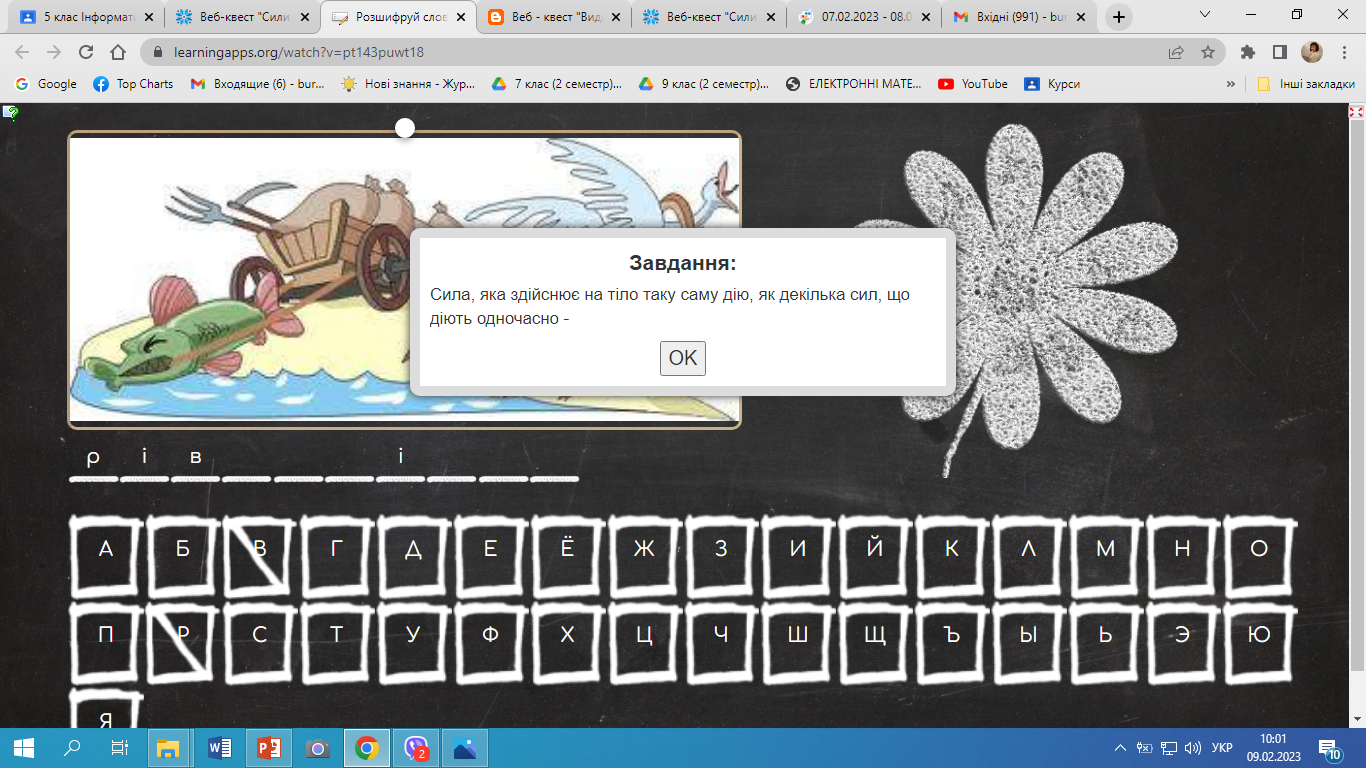 Рівнодійна
https://learningapps.org/watch?v=pt143puwt18
Запитання 6.
Відновіть послідовність, щоб отримати правильне твердження
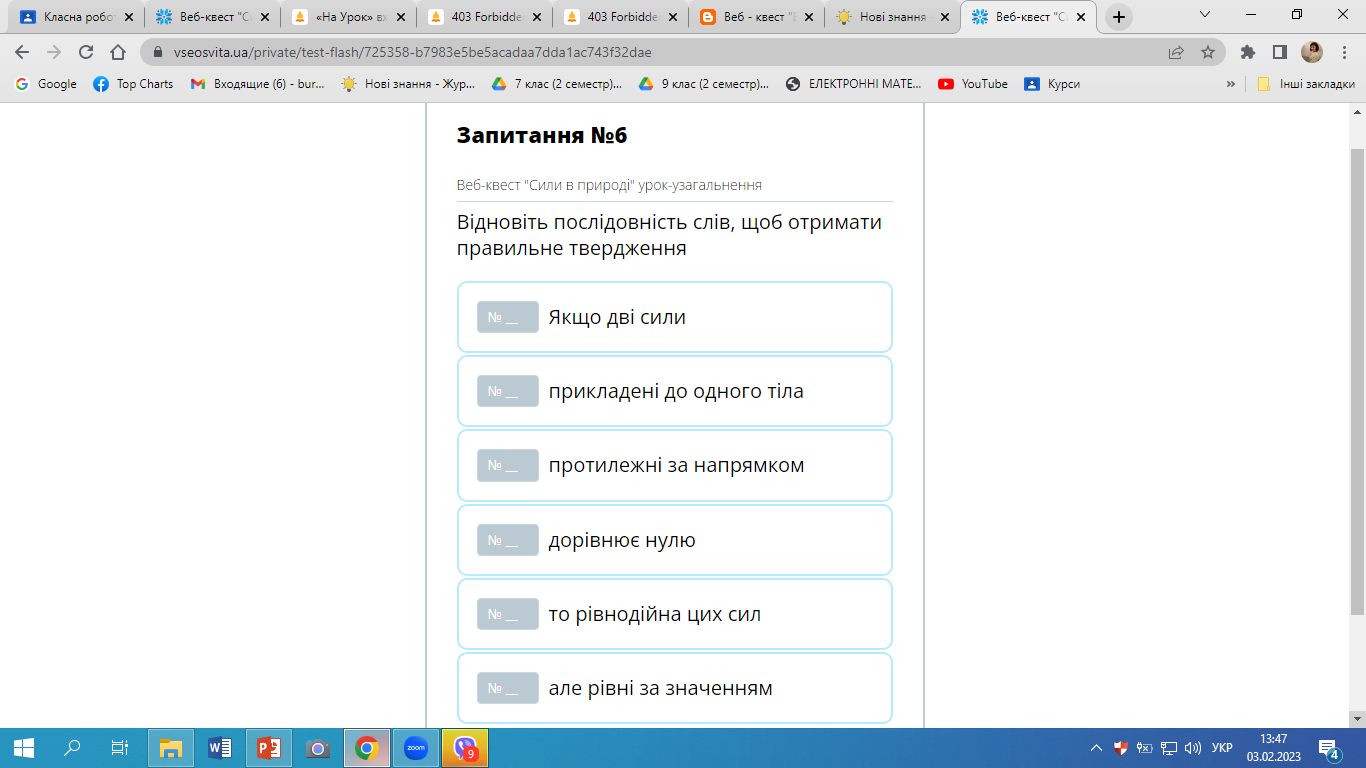 Якщо дві сили протилежні за напрямком але рівні за значенням прикладені до одного тіла, то рівнодійна цих сил дорівнює нулю
1
4
2
6
5
3
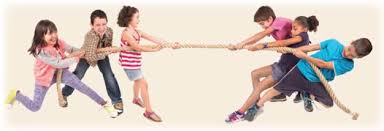 Визначте рівнодійну сил
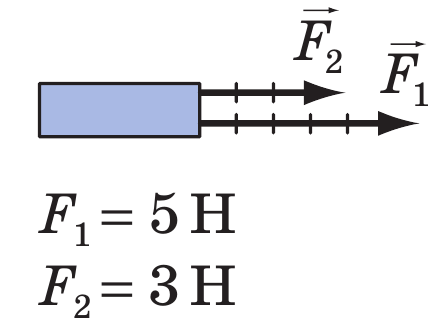 R =
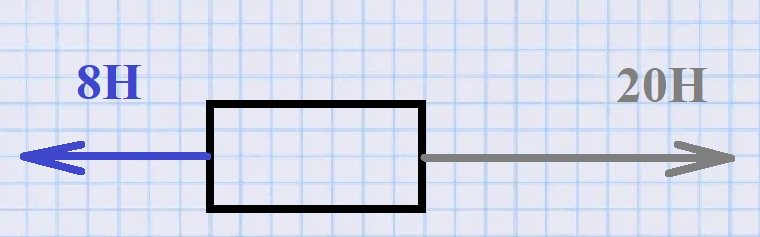 R =
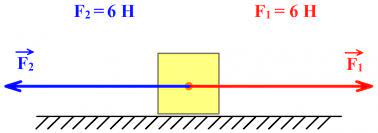 R =
Робота з онлайн-лабораторією
Спробуйте відтворити різні варіанти взаємодії тіл та визначте рівнодійні сил, використавши онлайн-лабораторію за покликанням
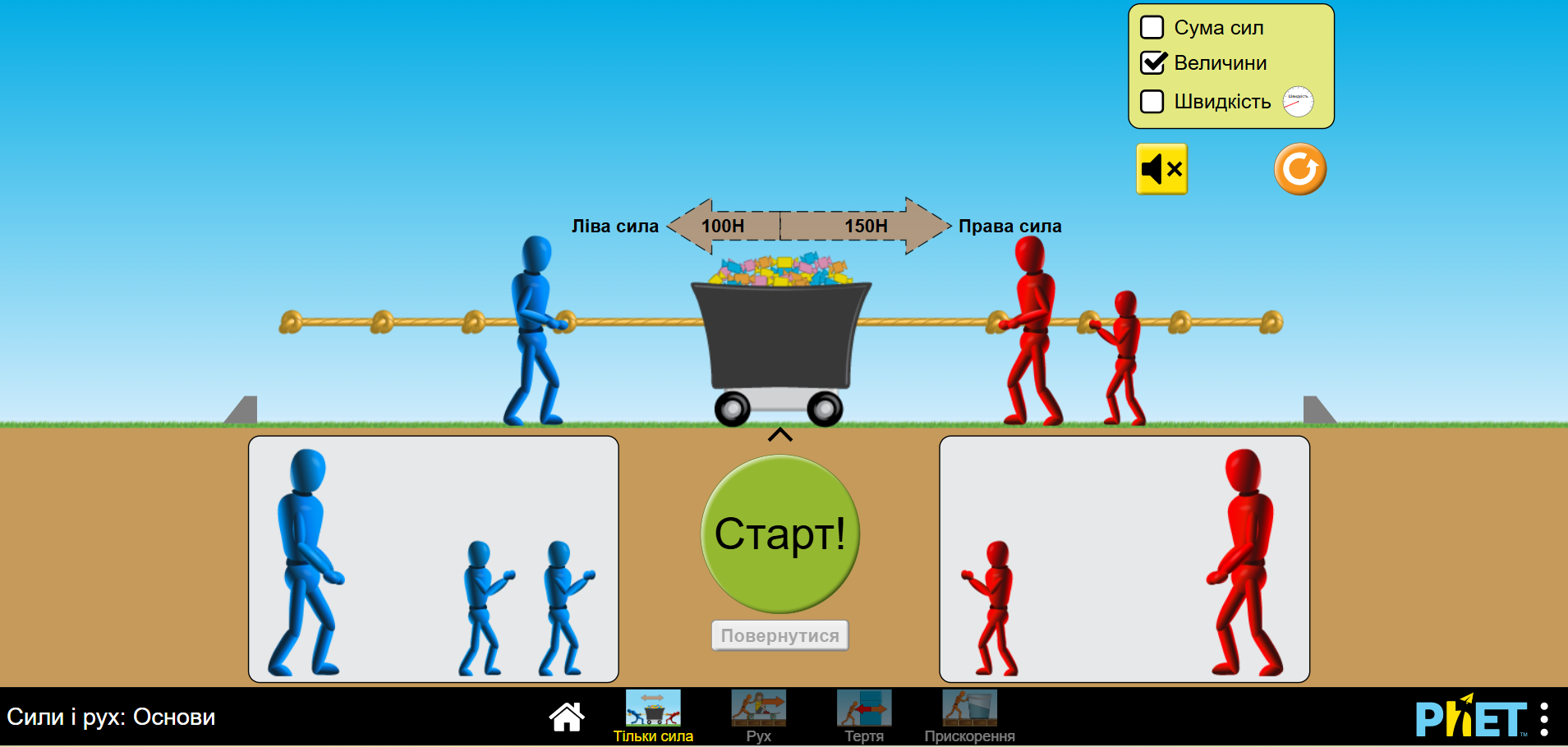 https://phet.colorado.edu/sims/html/forces-and-motion-basics/latest/forces-and-motion-basics_all.html?locale=uk
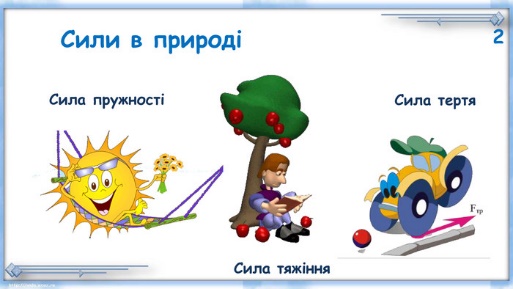 Запитання 7.
Встановіть відповідності між силою та формулою для її визначення.
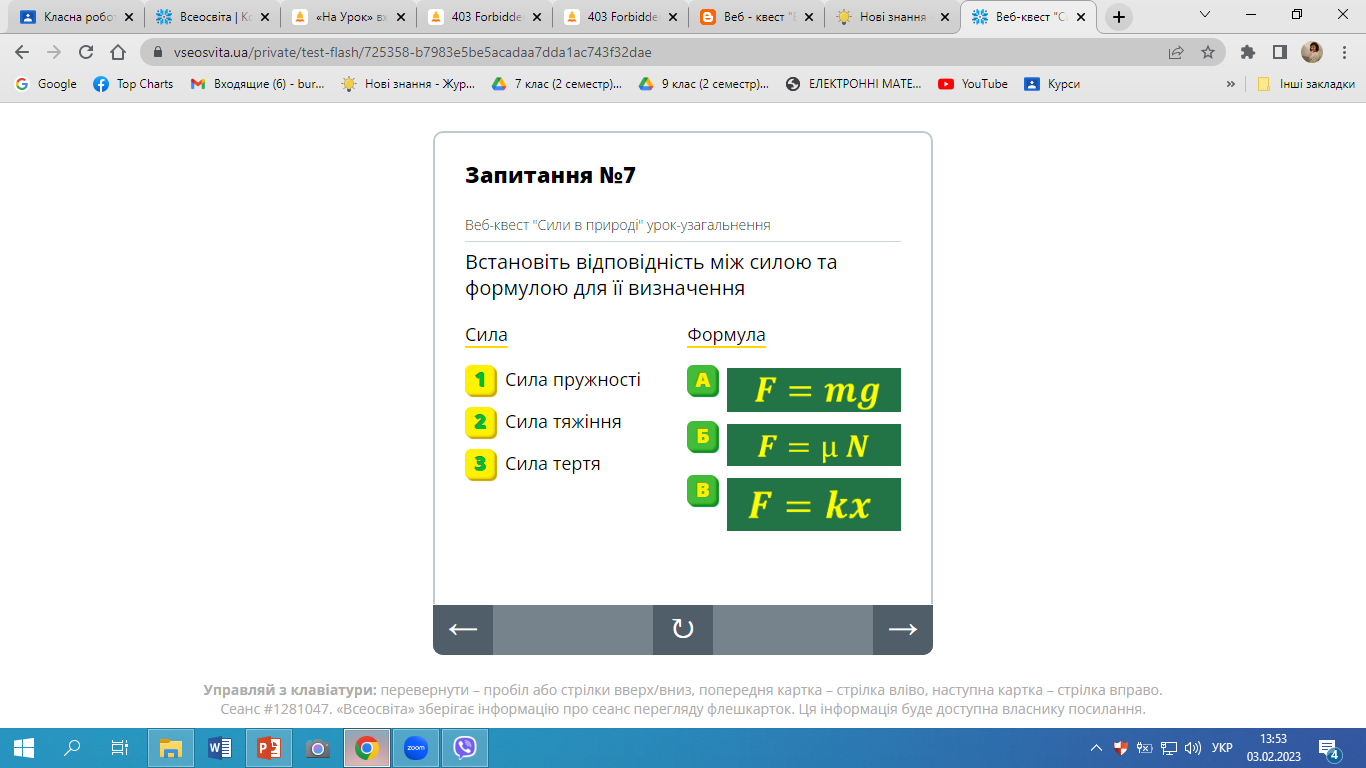 Руханка сили
https://www.youtube.com/watch?app=desktop&v=d11oS5pkeNo
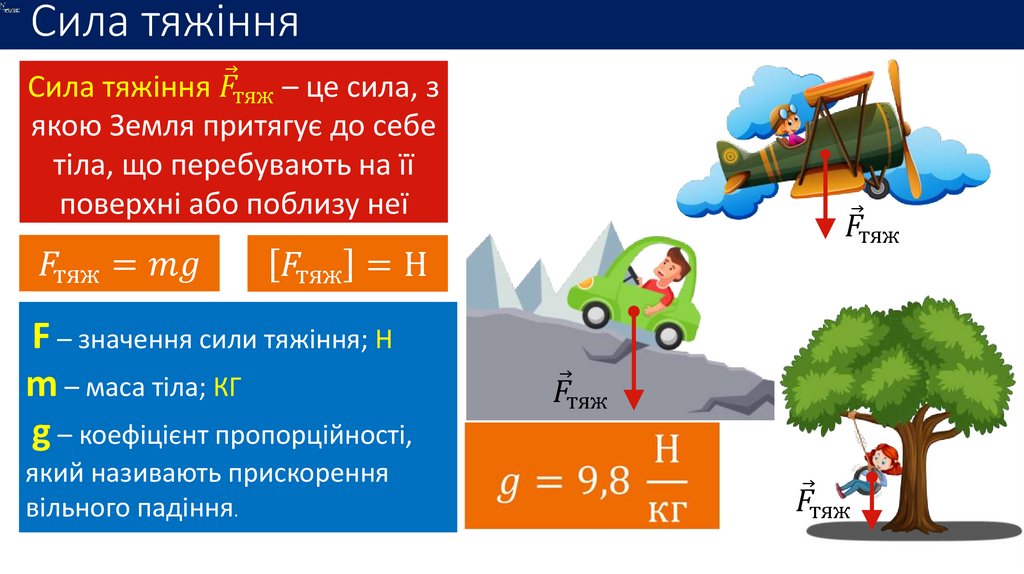 Запитання 8.
Перейдіть за покликанням та складіть слова із відповідних анаграм.
Невагомість
Гравітація
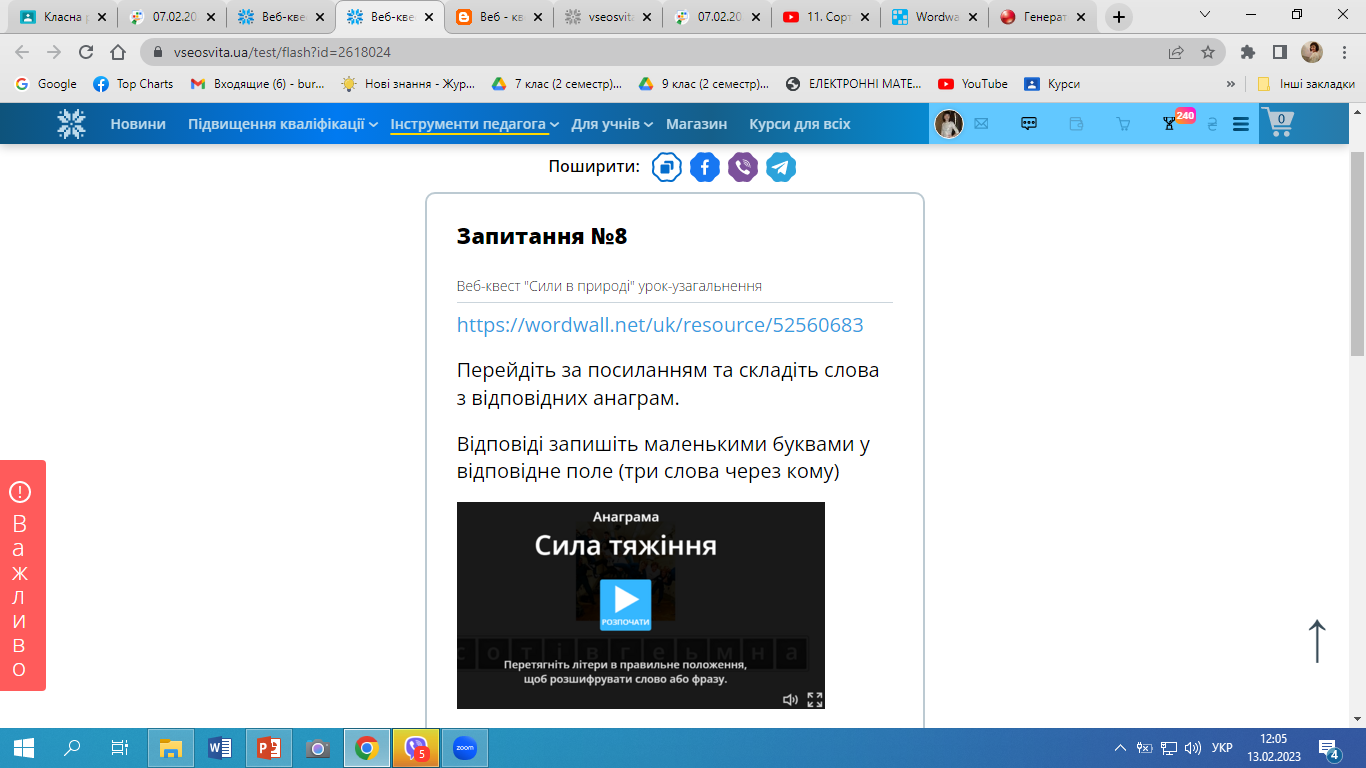 Тяжіння
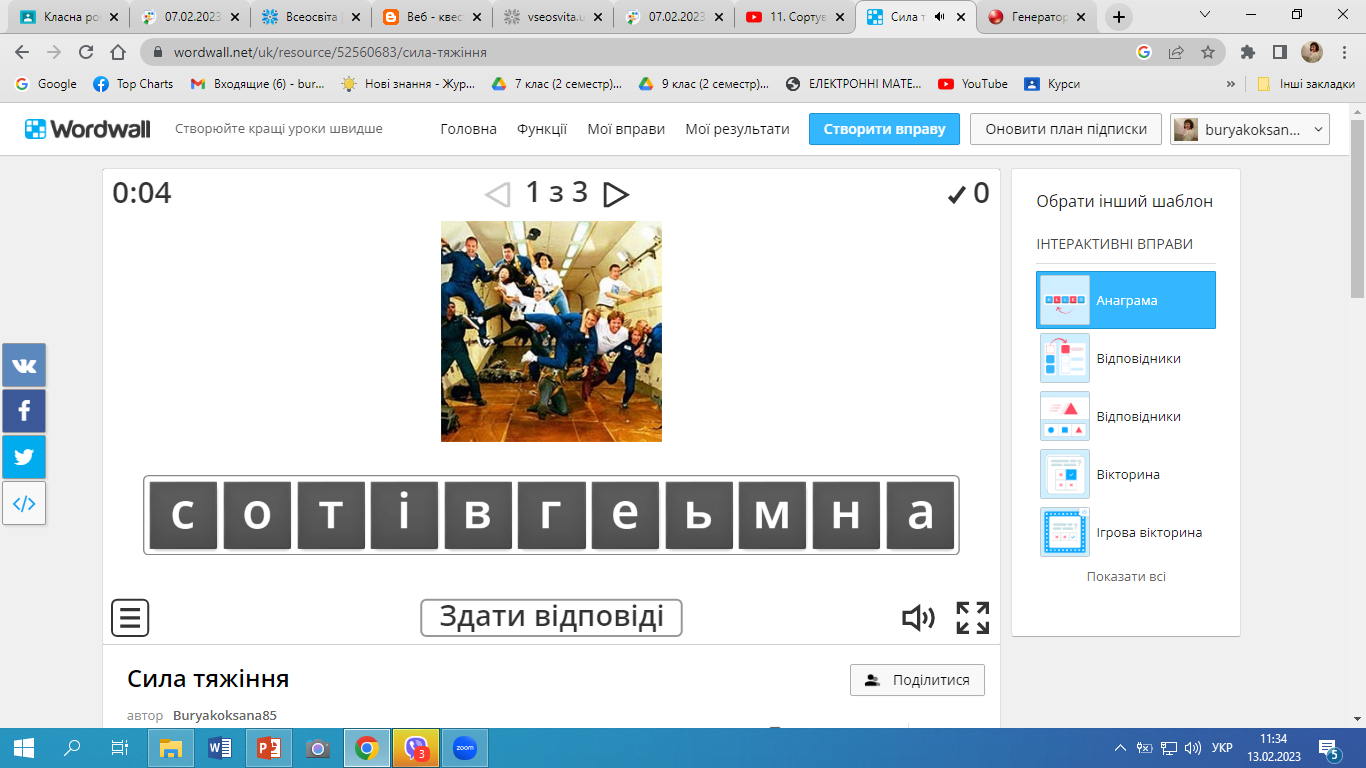 Що таке невагомість ?
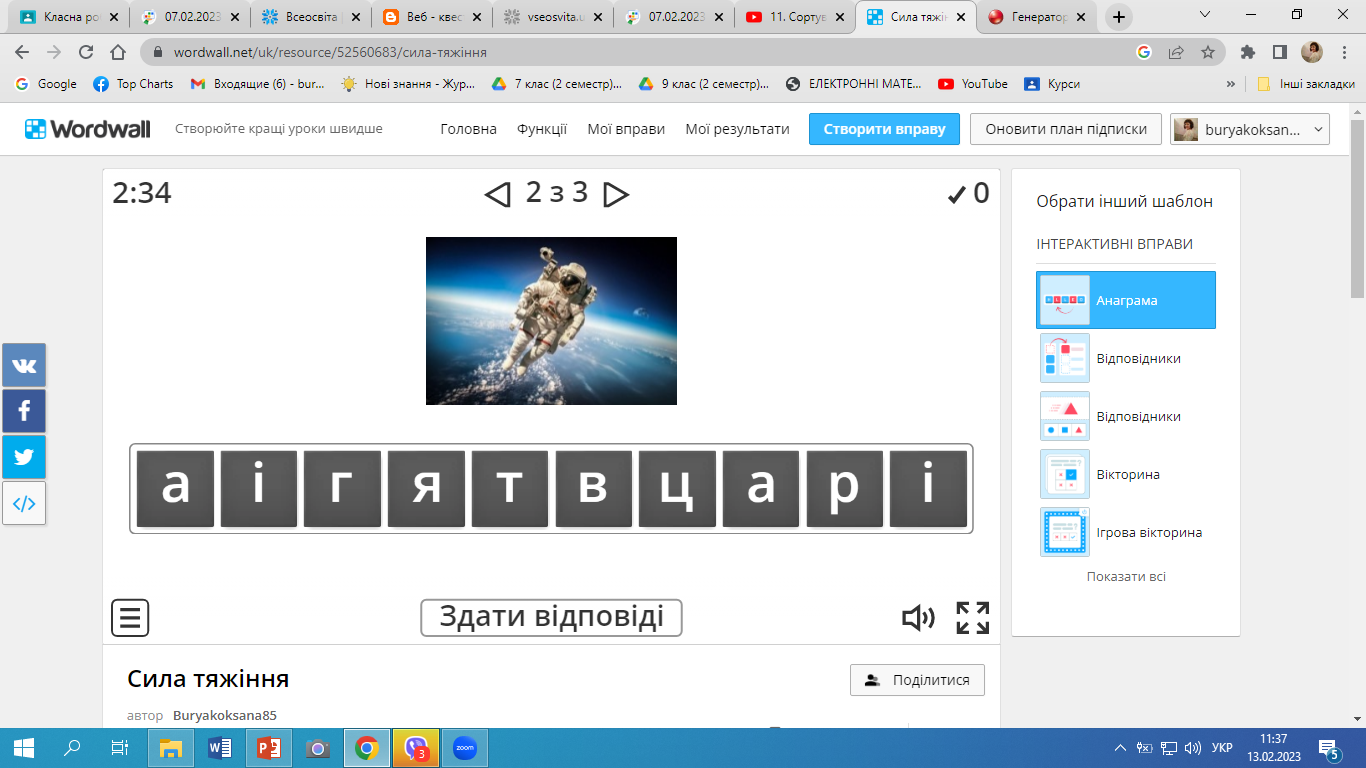 Як створити стан невагомості ?
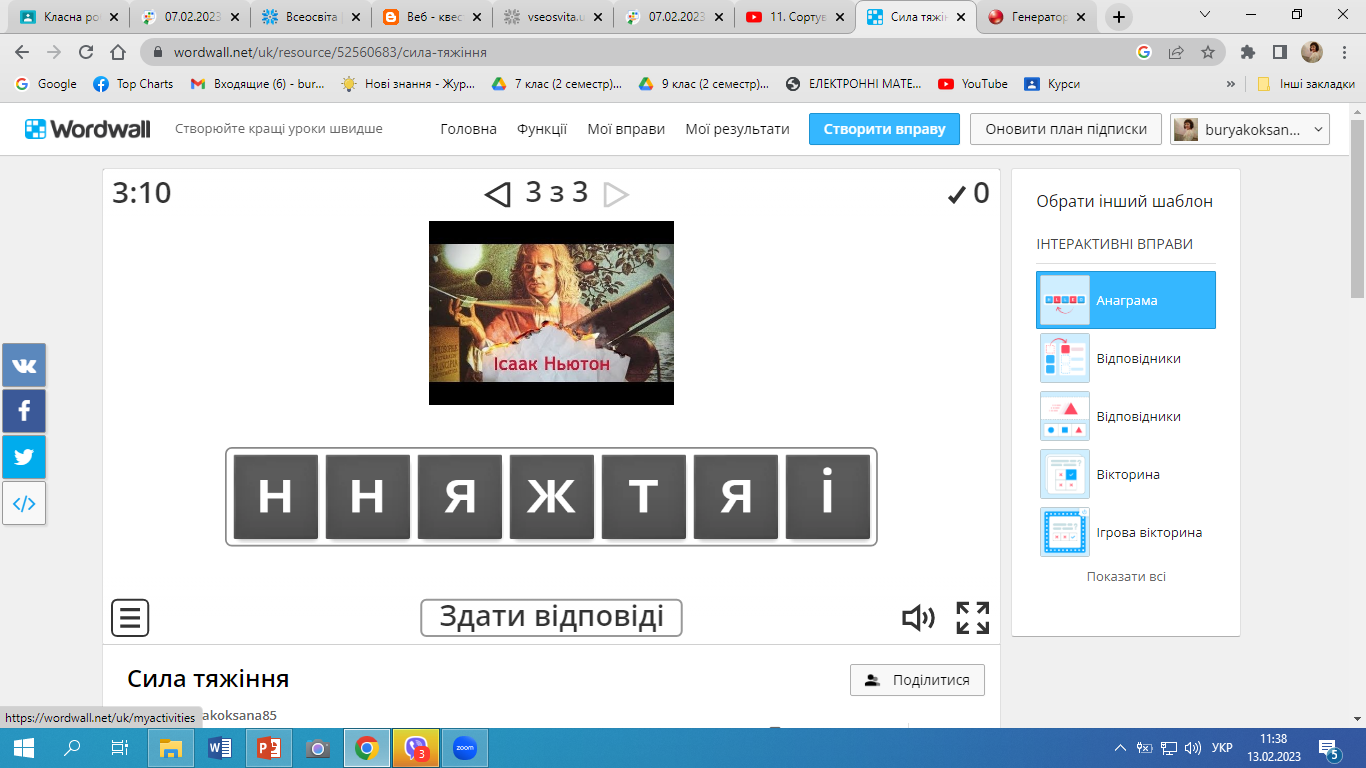 https://wordwall.net/uk/resource/52560683
Запитання 9.
Чи можна в умовах невагомості визначити масу тіла за допомогою терезів?
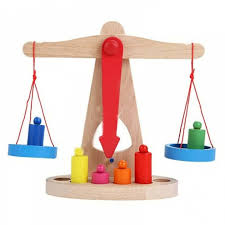 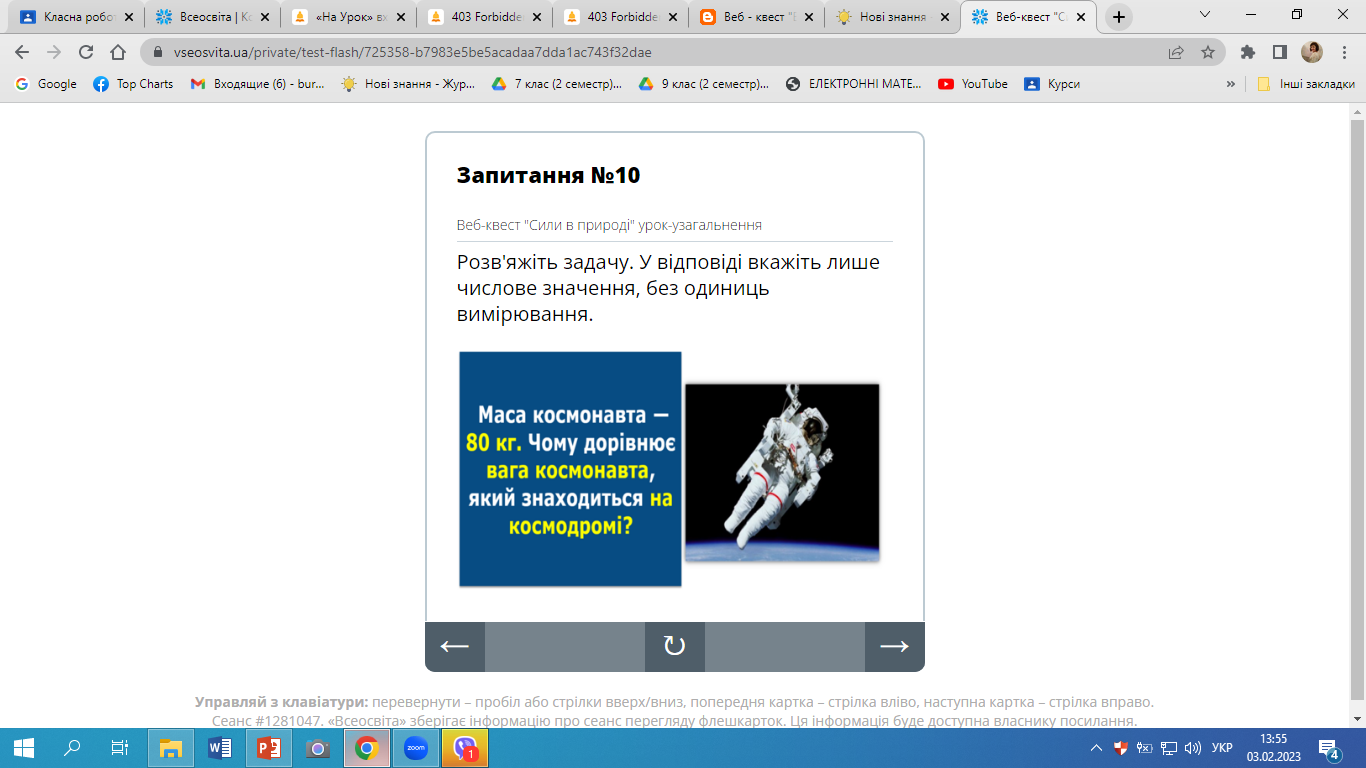 Запитання 10.
Розв’яжіть задачу
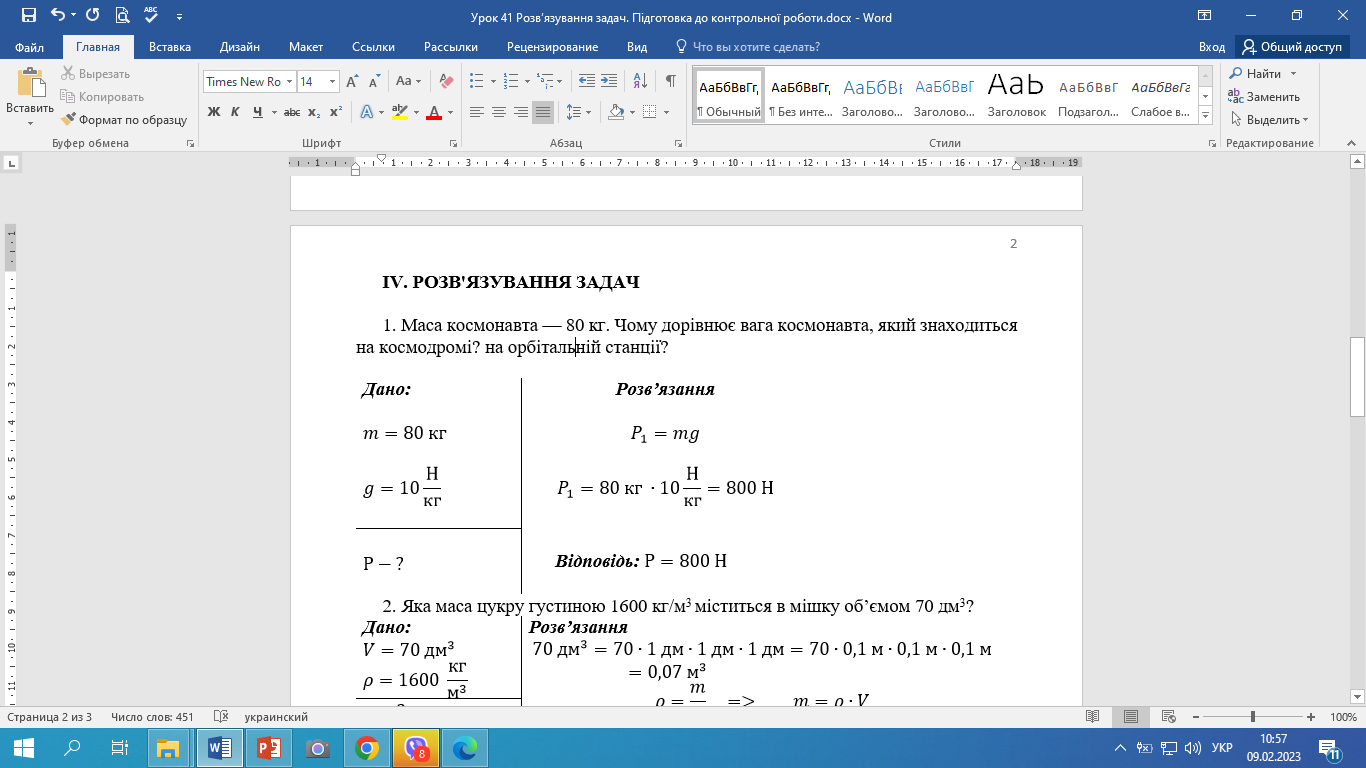 Р
Р
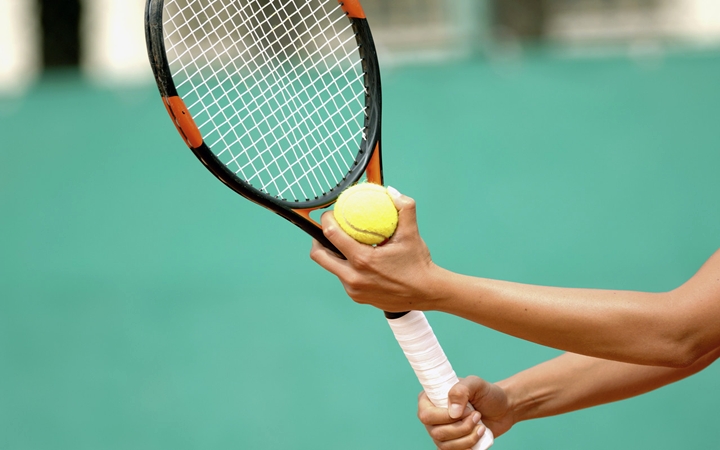 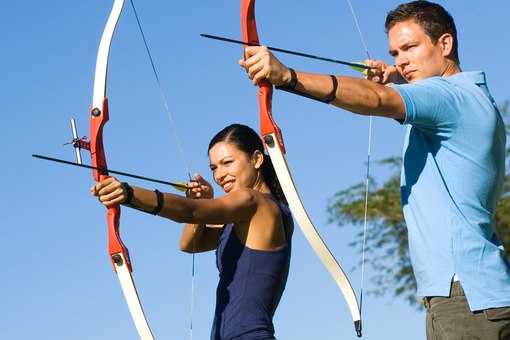 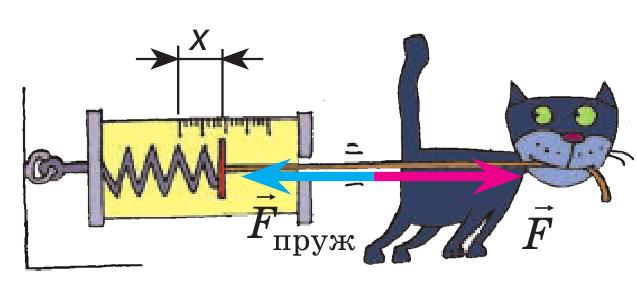 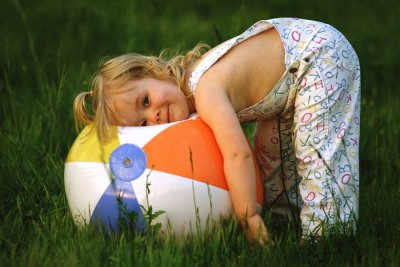 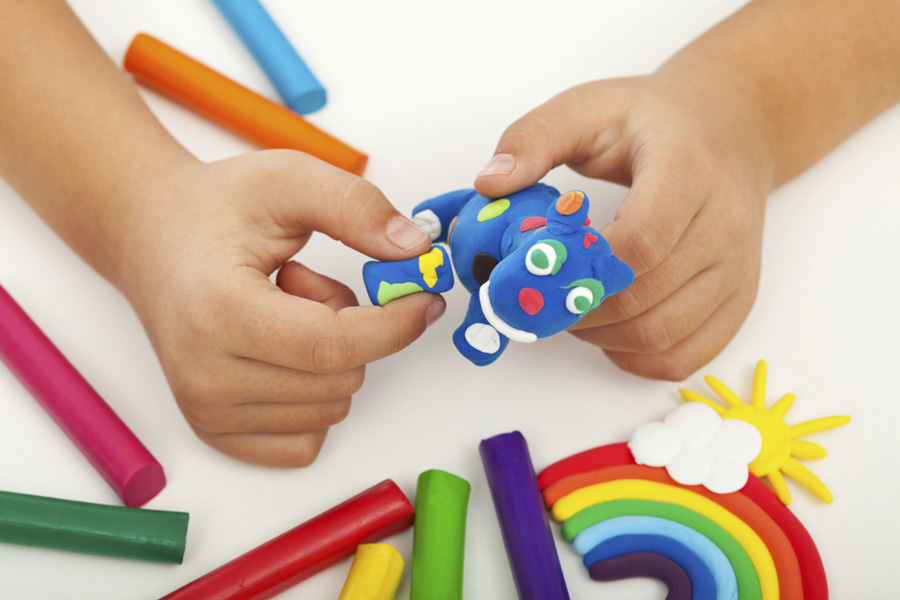 Запитання 11.
Перейдіть за покликанням та складіть пазл. Яке явище зображено на малюнку?
Деформація
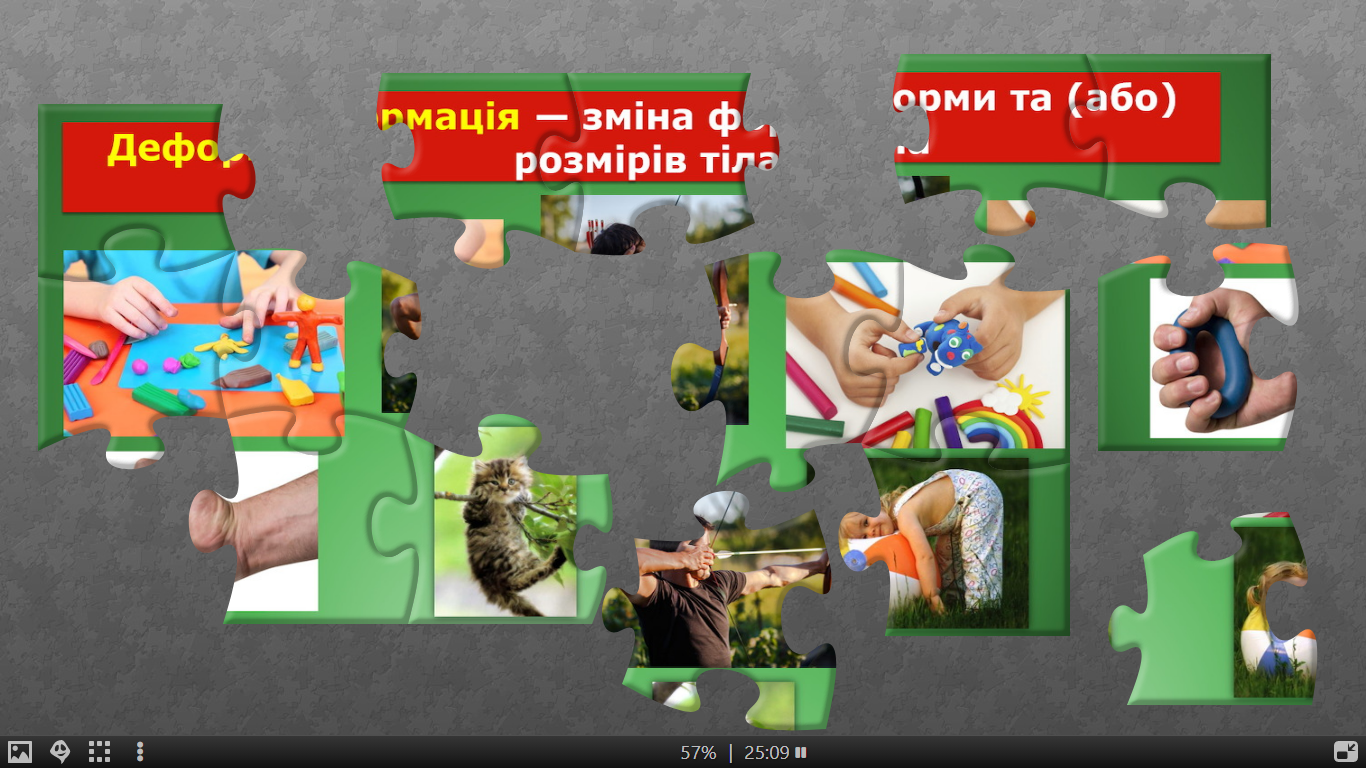 Що таке деформація ?
Які бувають деформації ?
https://www.jigsawplanet.com/?rc=play&pid=2e8b8f552c7a
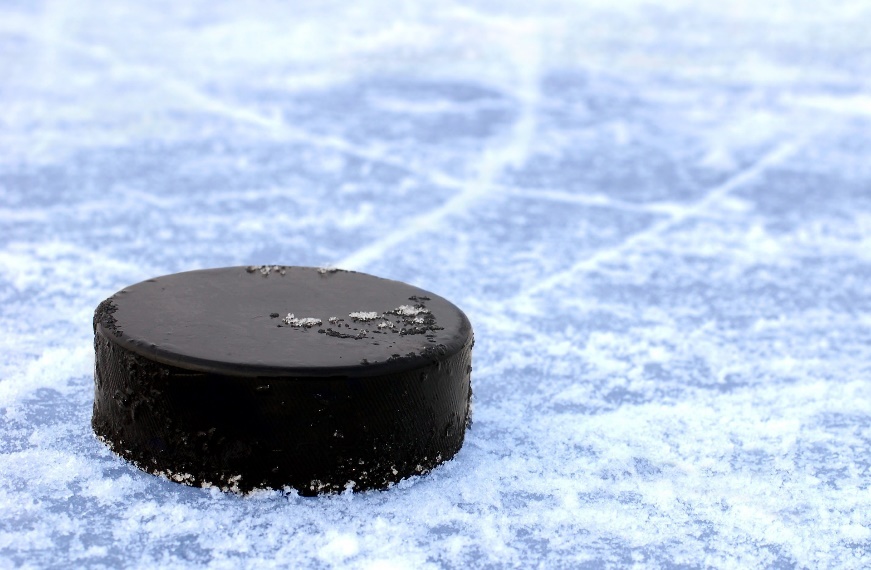 Які види тертя ви знаєте ?
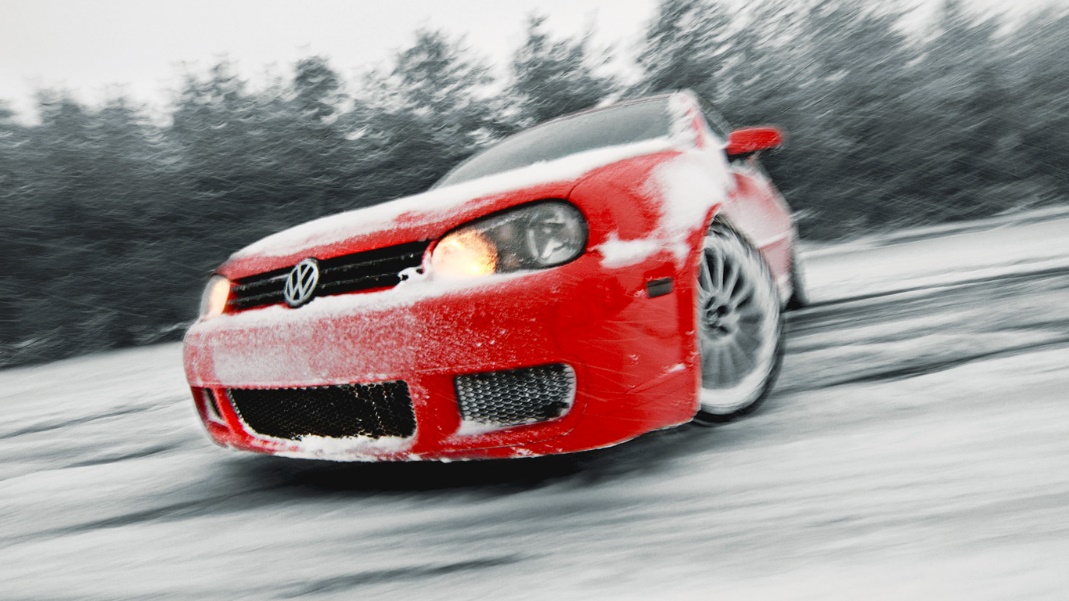 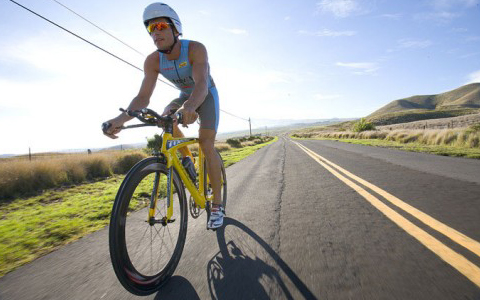 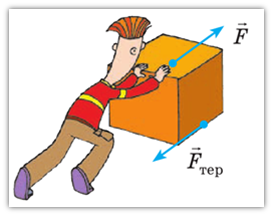 Від чого залежить коефіцієнт тертя ковзання?
Підошва взуття частково стерлася під час ходіння
Х
Запитання 12.
У яких із зазначених випадків сила тертя є корисною?
Рослини вусиками утримуються на опорах
V
Зав’язування вузлів на шнурівках кросівок
V
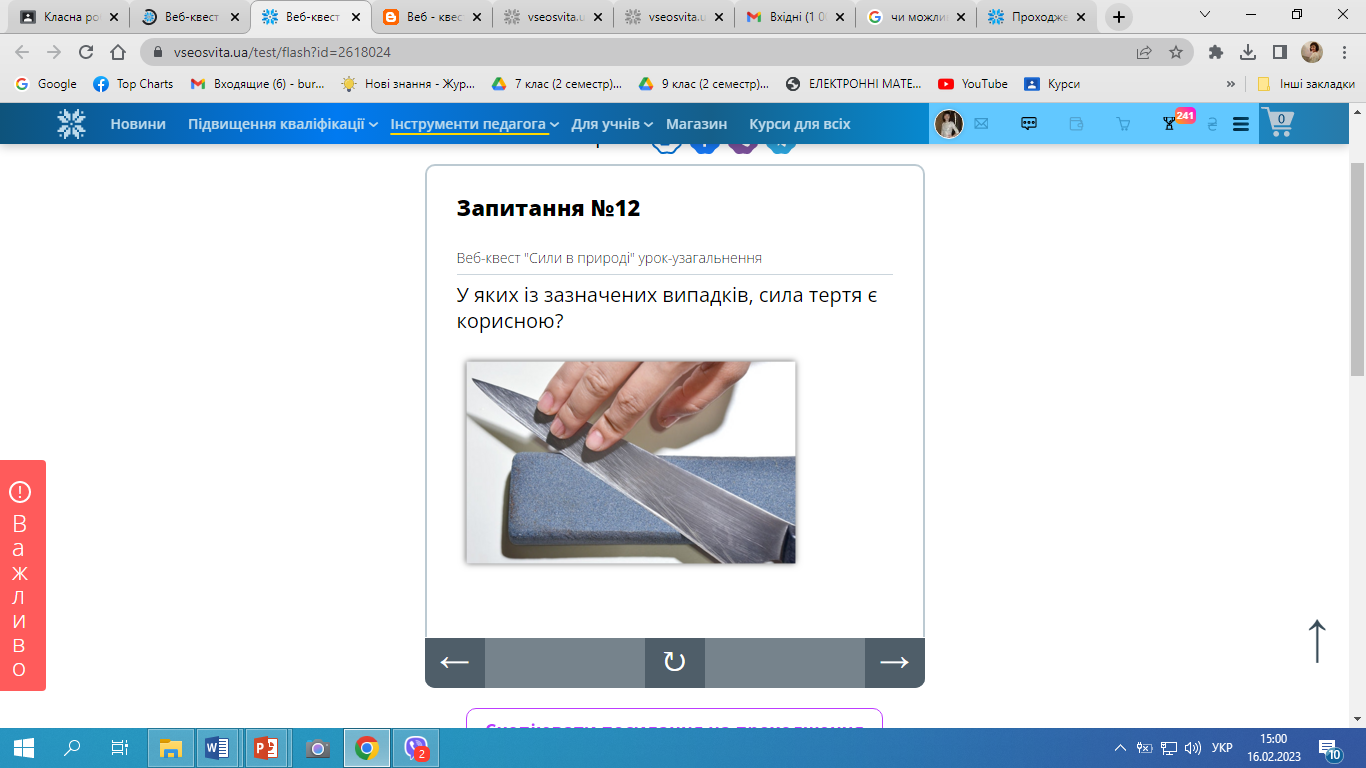 Шафу складно зрушити з місця
Х
Шестерні механізмів на верстаті зносилися
Х
Автомобіль здійснив екстренне гальмування
V
Підбиваємо підсумки
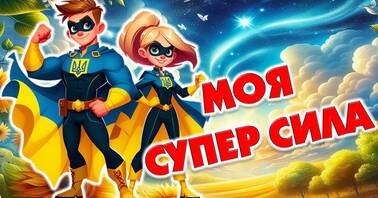 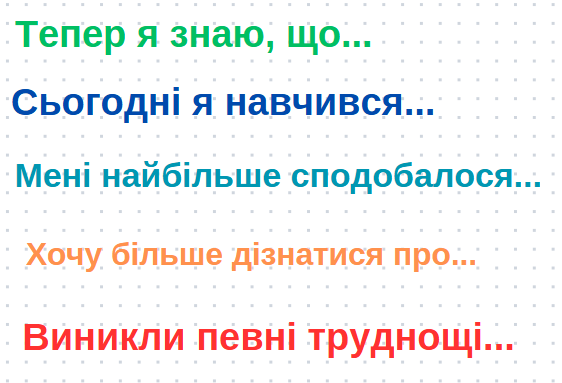 https://www.canva.com/design/DAGV1sZmIOY/2zkZDA7vyI4Mweu8V7OMPg/view?utm_content=DAGV1sZmIOY&utm_campaign=designshare&utm_medium=link&utm_source=editor
Домашнє завдання
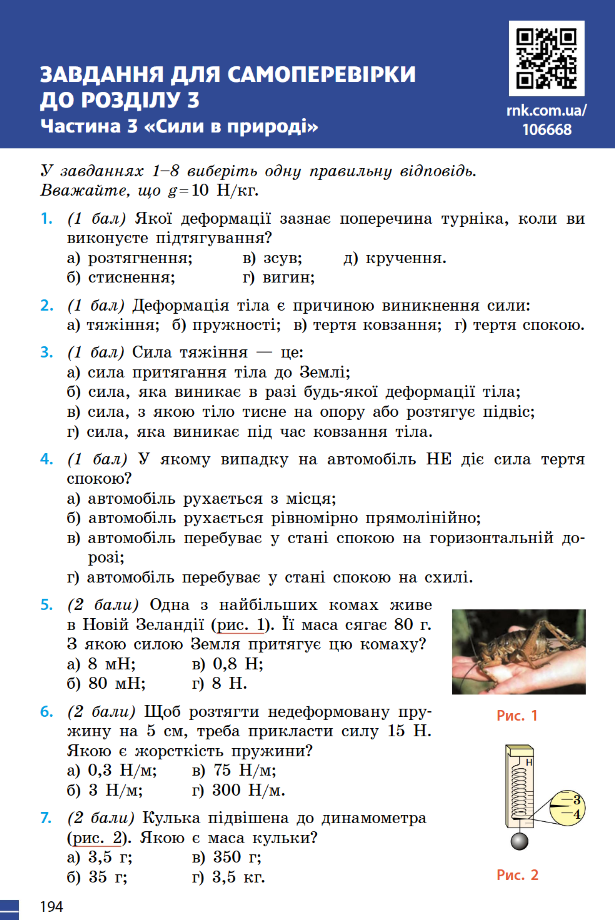 Повторити § 14 – 21. 
Формули с. 193 

Завдання для самоперевірки 
с. 194 – 195

		1 – 6 балів:		впр. 1 – 6
		7 – 9 балів:		+ впр. 7
		10 – 12 балів:	+ хмара слів
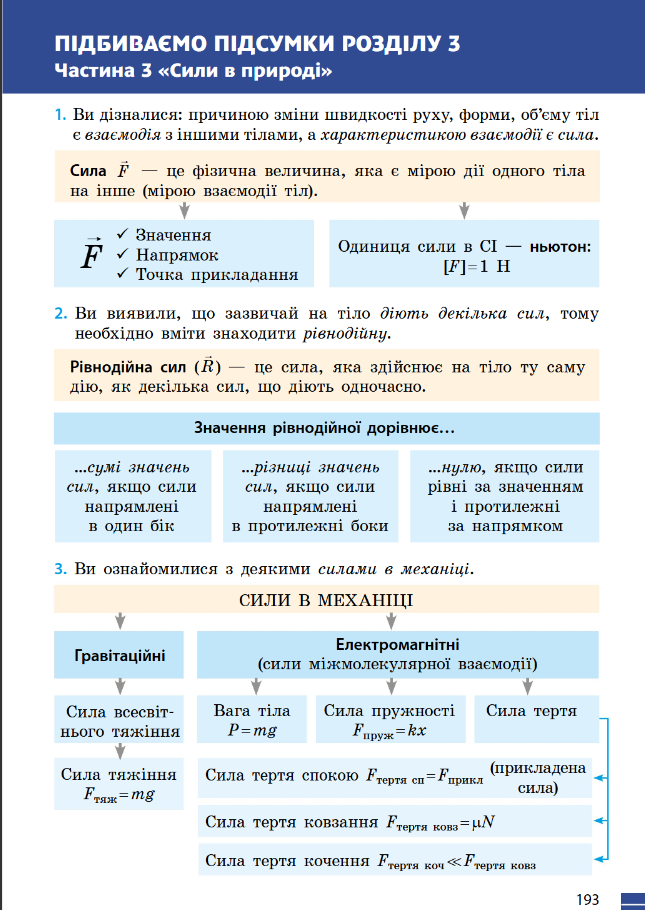 https://wordart.com/create
Дякую 
за активну роботу 
на уроці !
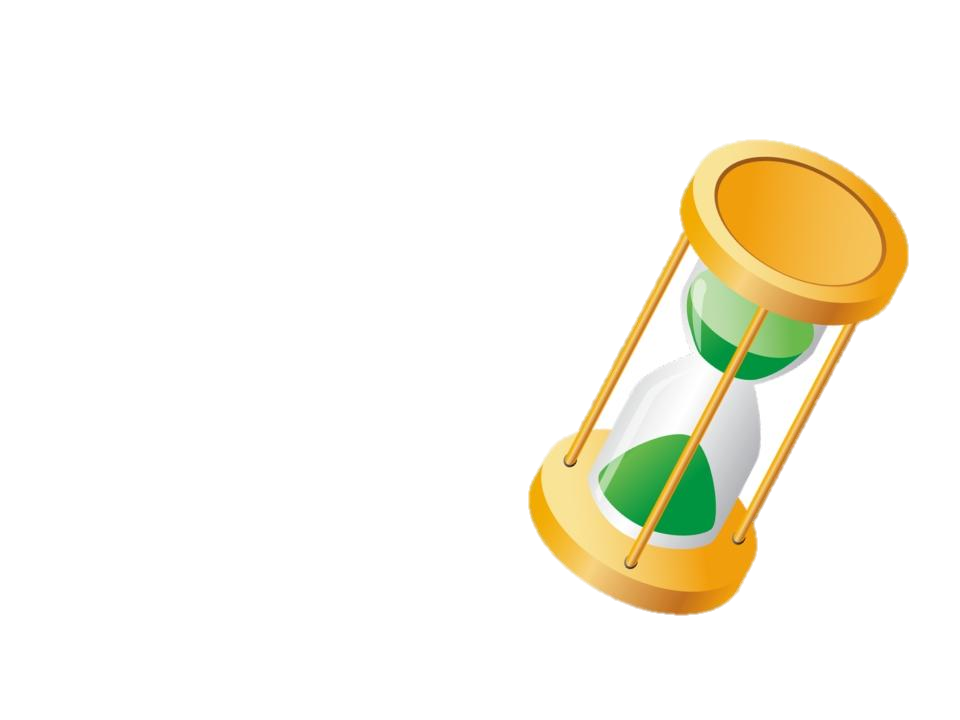